ملخص محاضرات مقياس: الاتصال والتحرير إداري
الحور الأول: المحاضرة 3- الاتصال الخارجي
لفائدة تخصصات السنة الأولى ماستر
إعداد الأستاذ: عابدي محمد السعيدجامعة محمد الشريف مساعدية- سوق أهراس
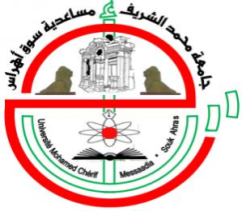 محتوى المقياس
الهدف :
هو تمكين الطالب من فهم ومعالجة المسائل المرتبطة بالاتصال الداخلي والخارجي على مستوى المؤسسة.
تطوير مهارات الطالب في ميدان التحرير الإداري
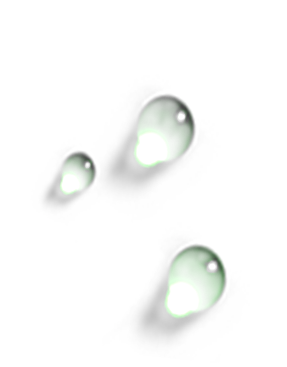 1
الاتصال الإداري
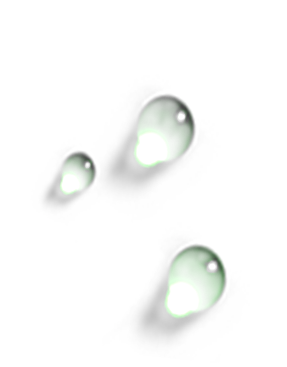 2
نظريات الاتصال
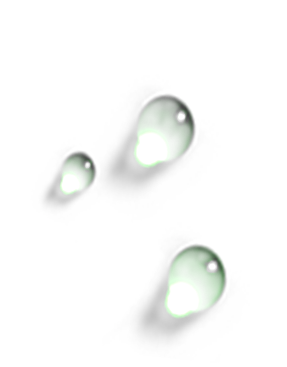 التحرير الإداري وتقنياته
3
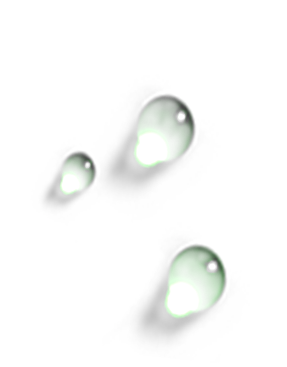 الرسائل الإدارية
4
محتوى المقياس
الهدف :
هو تمكين الطالب من فهم ومعالجة المسائل المرتبطة بالاتصال الداخلي والخارجي على مستوى المؤسسة.
تطوير مهارات الطالب في ميدان التحرير الإداري
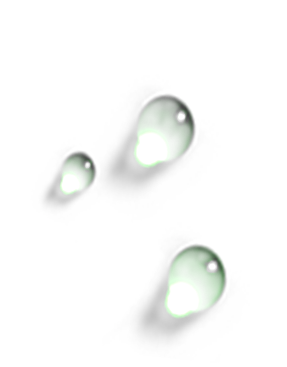 1
الاتصال الإداري
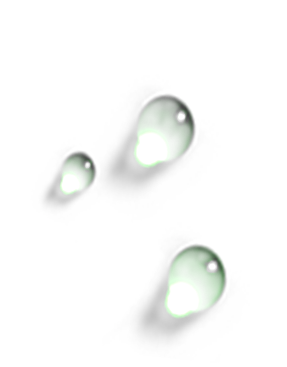 2
نظريات الاتصال
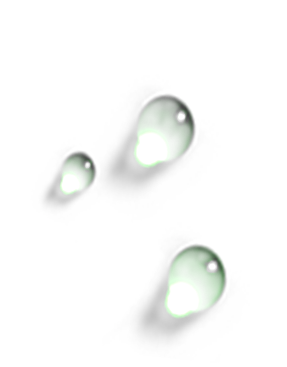 التحرير الإداري وتقنياته
3
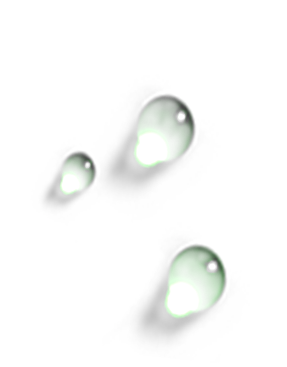 الرسائل الإدارية
4
محتوى المحاضرة 3- الاتصال الخارجي
الهدف :
تحليل الاتصال الخارجي وتمييز معناه وأدواته وأهدافه عن الاتصال الخارجي
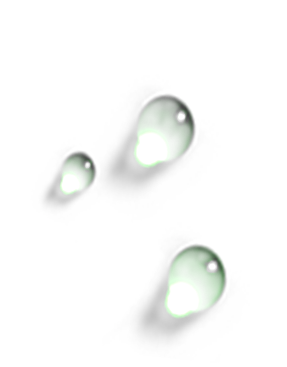 1
مفهوم الاتصال الخارجي
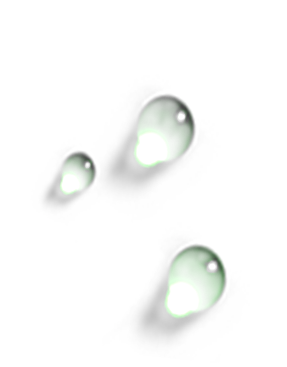 2
أهداف الاتصال الخارجي
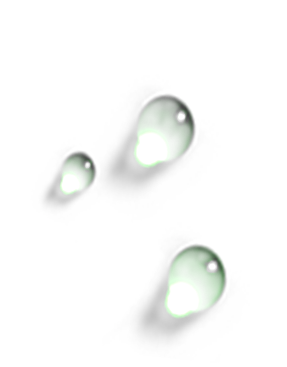 أدوار الاتصال الخارجي
3
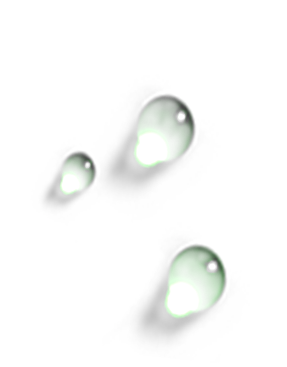 مستهدف الاتصال الخارجي
4
الاتصال الخارجي
تعريف الاتصال الخارجي:
الاتصال الخارجي هو مجموعة الوسائل والتقنيات التي تسمح بنشر رسالة على جمهور واسع وغير متجانس. وهو يتيح للمؤسسة الإعلام، لتعزيز أعمالها لدى الجمهور، والحفاظ على صورتها من خلال أي وسيلة إعلامية عملية. 
يعتبر الاتصال الخارجي بما في ذلك الإشهار والترويج أمر أساسي لتكوين صورة المؤسسة وسمعتها التجارية. وللاتصال الخارجي تأثير مباشر على موقعها وقدرتها التنافسية، وهو يؤثر بشكل كبير على تصورات العملاء الحاليين والمحتملين.
الاتصال الخارجي
تعريف الاتصال الخارجي:
الاتصال الخارجي هو مجموعة الوسائل والتقنيات التي تسمح بنشر رسالة على جمهور واسع وغير متجانس. وهو يتيح للمؤسسة الإعلام، لتعزيز أعمالها لدى الجمهور، والحفاظ على صورتها من خلال أي وسيلة إعلامية عملية. 
يعتبر الاتصال الخارجي بما في ذلك الإشهار والترويج أمر أساسي لتكوين صورة المؤسسة وسمعتها التجارية. وللاتصال الخارجي تأثير مباشر على موقعها وقدرتها التنافسية، وهو يؤثر بشكل كبير على تصورات العملاء الحاليين والمحتملين.
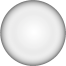 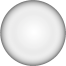 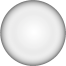 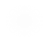 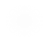 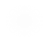 الاتصال الخارجي
الاتصال الخارجي ينفذ إجراءات وأدوات موجهة للاتصال بشأن الصورة التي تختارها المؤسسة لتقديمها للجمهور، وللمساهمة في إنجاح وتطوير المؤسسة
تمس صورة المؤسسة. وغاياتها التحبيب بمنتج، خدمة أو شيئا ما
تمس السمعة، المعلومات عن المؤسسة، عن الجماعة، عن الكيان الذي يقوم بالاتصال.
تعريفية
شعورية
أهداف
تحفيزية
أهداف سلوكية تتضمن الحث على الشراء وإعادة الشراء
الاتصال الخارجي
مهمة الاتصال في المدى الطويل، هي المساعدة على نجاح المؤسسة من خلال العلاقات مع البيئة. والتعريف بتطور المؤسسة
الإعلام
Description of the contents
Description of the contents
التصرف
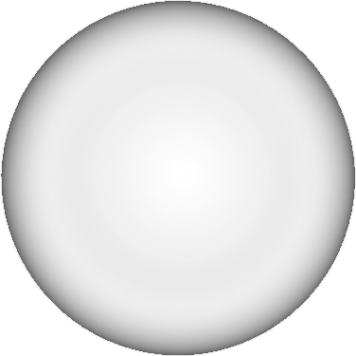 إنشاء، تعديل، تحسين والدفاع عن صورة المؤسسة أو المنتج.
إقناع الهدف (العميل)، والتأثير على سلوكه.
أدوار
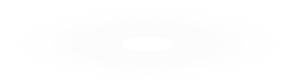 المهمة اليومية لوظيفة الاتصال الخارجي، هي إنشاء توافق المؤسسة مع احتياجات ومتطلبات الأسواق.
العملاء
تشجيع المبيعات من خلال أفضل صورة
إقناع وضمان الشركاء
الموزعين، الموردين
الهيئات العامة
تفضيل ترحيب السلطات العمومية
تسهيل علاقة رأس المال
المؤسسات المالية، المساهمين، والمستثمرين
جمعيات المستهلكين، وسائل الإعلام، النقابات، قادة الرأي
الحث، الإعلام الإغراء
المنافسين
التأثير
الاستدعاء، والحشد
الأوساط التربوية والتعليمية
الدمج والتحفيز
الموظفين، إطارات المؤسسة
الاتصال الخارجي
.
الاختلاف بين الاتصال الخارجي والداخلي
.
هدف/مرمى الاتصال الخارجي
1. العملاء (الزبائن): العملاء هم الأشخاص الذين يقومن بشراء السلع والخدمات التي تعرضها المؤسسة، وهم:
الأشخاص،
المؤسسات التي تتزود بسلع والخدمات من أجل وظائفها الخاصة أو إعادة بيعها، مع تحويلها أو لا للمستهلك النهائي.
إدارات أو المصالح المختلفة. 
يوجد نوعان من العملاء: 
العملاء الخارجيين الذين يشترون منتجات وخدمات المؤسسة؛ والعملاء الداخليين، وهم من يحصل على المنتجات أو الخدمات في أقسام أخرى داخل المؤسسة..
هدف/مرمى الاتصال الخارجي
2. الموردين: المورد هو شخص أو مؤسسة تبيع منتجات لمؤسسات أخرى. يمكن التمييز بين:
 موردو السلع: يبيعون مواد خام، لوازم، أو بضائع. وهم شركاء منتظمين يلبون احتياجات المؤسسة لأنشطتها اليومية.
 موردو الأصول: يزودون المؤسسة بمعدات الإنتاج والتجهيزات. وهم شركاء غير منتظمين الذي يلبون احتياجات المرتبطة ببداية النشاط وتجديد الوسائل المادية المستخدمة. 
 مقدمي الخدمة: يمكن أن يقدموا خدمات منتظمة، مثل النقل المنتجات، لكن أيضا يمكن أن يقدموا خدمات محددة مثل صيانة الحواسيب.
هدف/مرمى الاتصال الخارجي
3. الشركاء : الشريك هو شخص يساهم، على الأقل من الناحية المالية، في المؤسسة المملوكة لعدد محدود من الأشخاص. هؤلاء الأشخاص يقدمون رأس المال عند إنشاء المؤسسة. رؤوس الأموال هذه مفيدة عند بدء النشاط لشراء المباني، الآلات، المواد الأولية، البضائع، الخ.  
هذه المساهمة المالية تخول لهم المشاركة في اتخاذ القرارات وفي بعض الحالات، الحصول على تعويضات على أرباح المؤسسة.
هدف/مرمى الاتصال الخارجي
4. البنوك: البنوك هي منظمات متخصصة في إصدار وتداول النقود. وهي تدير وتجمع الودائع الادخارية للعملاء، وتقديم القروض، وتعتمد أدوات الدفع مثل: دفتر الشيكات، بطاقة البنكية، وتوفير خدمات مالية. 
يرافق البنك المؤسسة على الدوام، سواء عند إنشائها، أو عند طلب التمويل أو فيما يتعلق بالدفع.